Jetzt kommt der Mann fürs Grobe - Jesus.
Micha 2,13
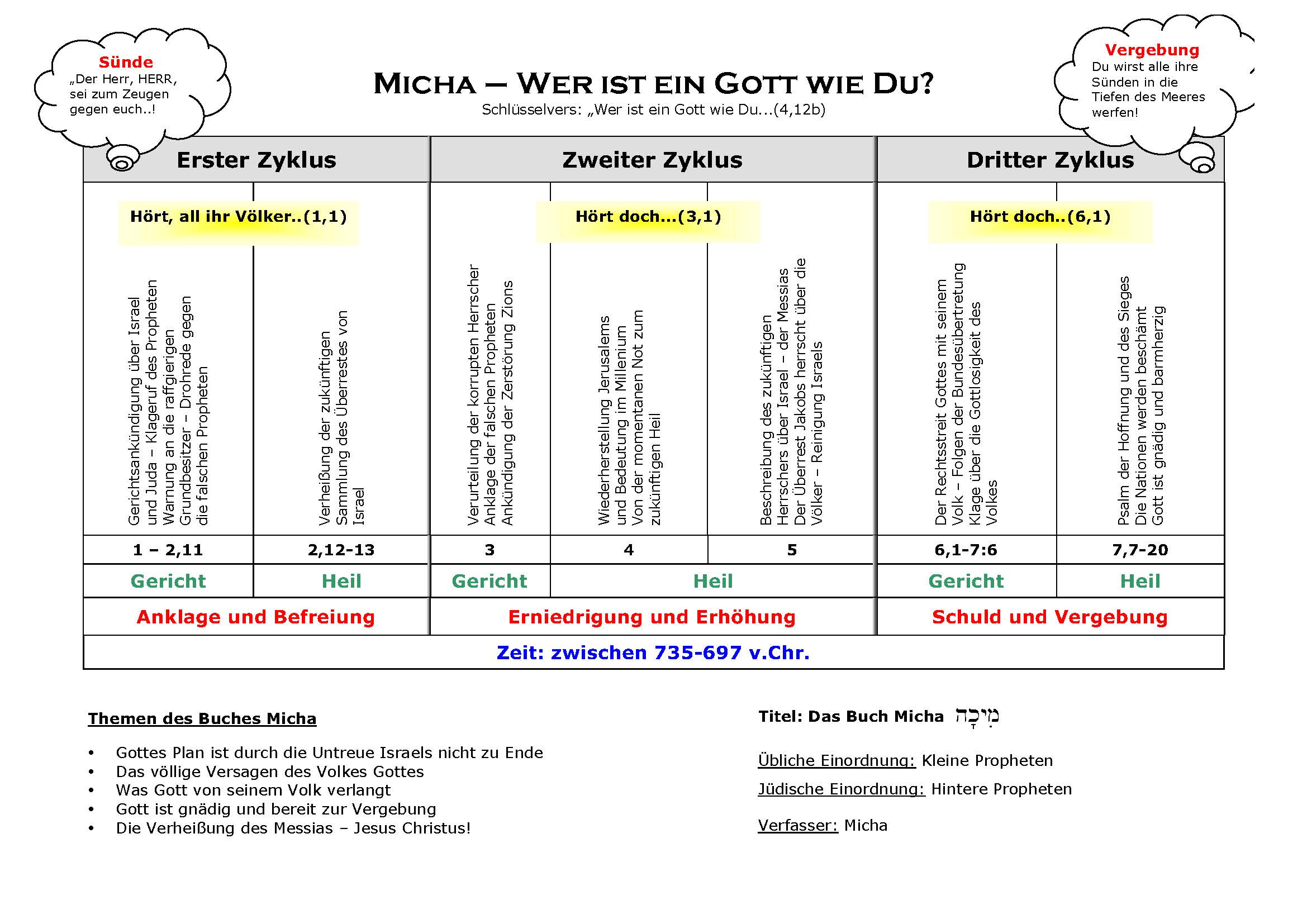 Ewald Keck:Route 66, quer durch die Bibel (AT) 2012 Norderstedt, S. 479
Jetzt kommt der Mann fürs Grobe - Jesus.
Micha 2,13
1.  Jesus, der Durchbrecher für sein Volk..
2.  Jesus, der Durchbrecher der Folgen des Sündenfalls.
3.  Jesus, der Durchbrecher zum Heil..
4. Jesus, der Durchbrecher unserer Not.